Waiting on God
Lessons from the Life of Moses
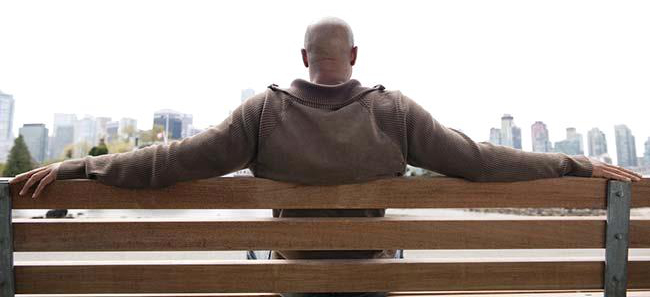 This is God’s Word for my life in this Place and at this Time. Today I am a new creation in Christ, I am God’s very own, and I KNOW He has a purpose for my life.
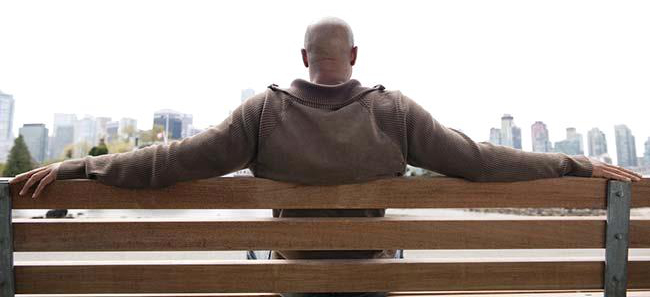 Now Joseph and all his brothers and all that generation died, but the Israelites were exceedingly fruitful; they multiplied greatly, increased in numbers and became so numerous that the land was filled with them.
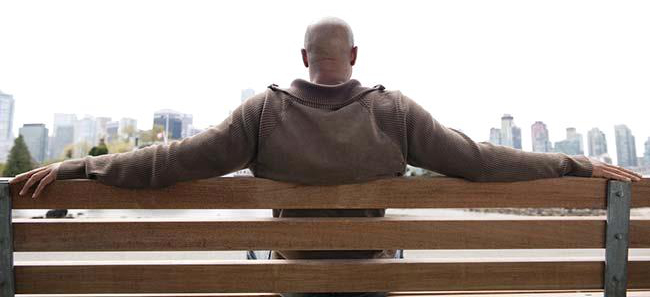 Then a new king, to whom Joseph meant nothing, came to power in Egypt.  “Look,” he said to his people, “the Israelites have become far too numerous for us. Come, we must deal shrewdly with them or they will become even more numerous and, if war breaks out,
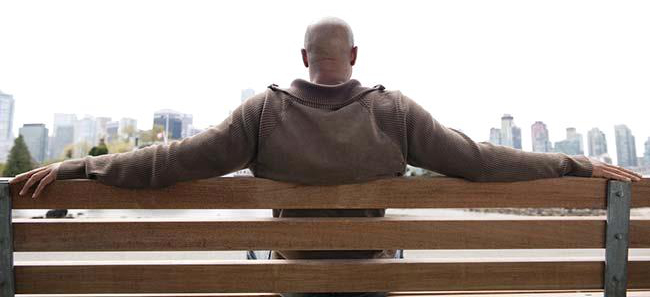 will join our enemies, fight against us and leave the country.”
So they put slave masters over them to oppress them with forced labor, and they built Pithom and Rameses as store cities for Pharaoh.
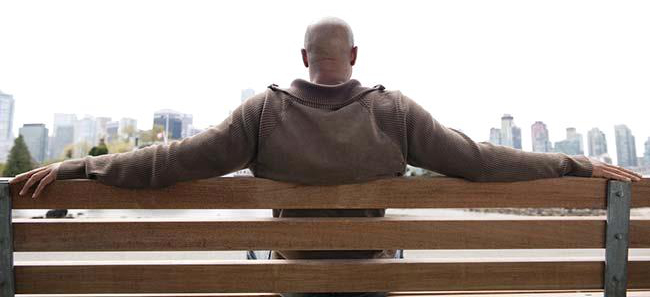 But the more they were oppressed, the more they multiplied and spread; so the Egyptians came to dread the Israelites and worked them ruthlessly.
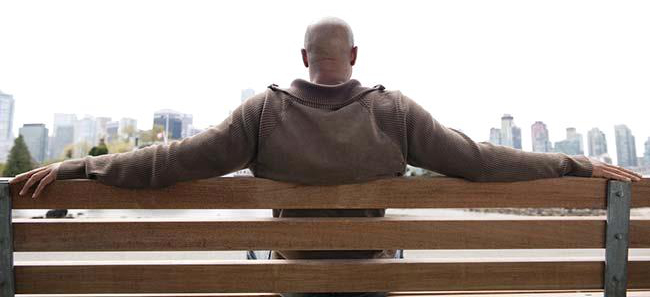 They made their lives bitter with harsh labor in brick and mortar and with all kinds of work in the fields; in all their harsh labor the Egyptians worked them ruthlessly.
Exodus 1:6-15
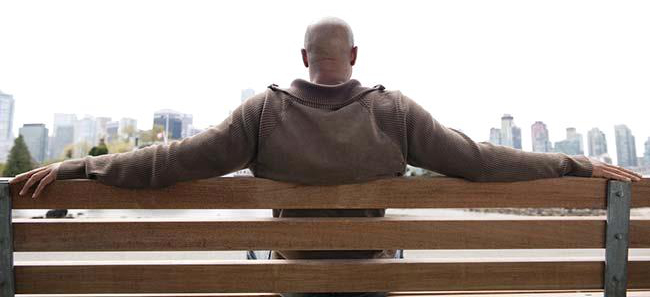 There are moments in life
when all you can do is wait.
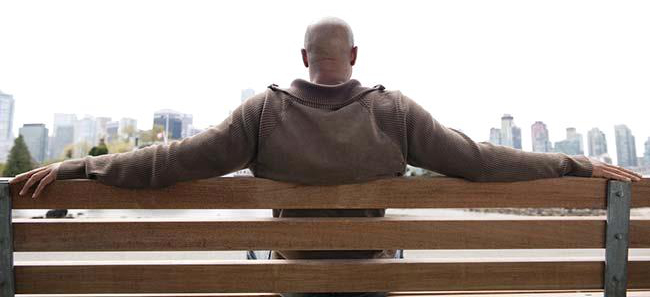 God said to Abram, “Know this: your descendants will live as outsiders in a land not theirs; they’ll be enslaved and beaten down for 400 years. Then I’ll punish their slave masters; your offspring will march out of there loaded with plunder.” Genesis 15:13-14
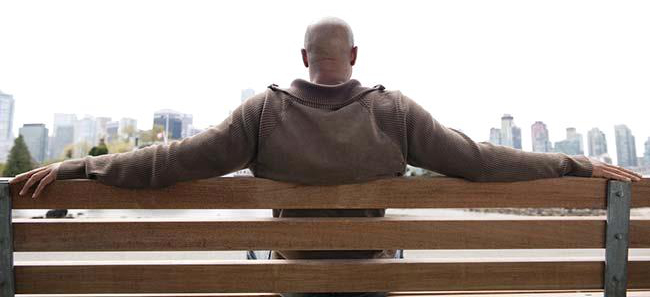 The PROBLEM with Waiting
	Questions to be answered
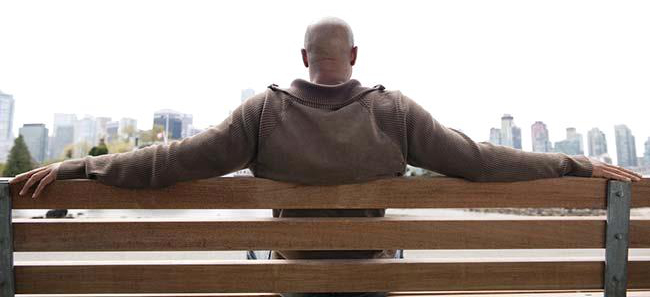 World View
Materialism – do it yourself, get what you want, make it happen
Spiritualism – things are improving, karma
Biblical Theism – God’s plan, God’s timing, God’s Way
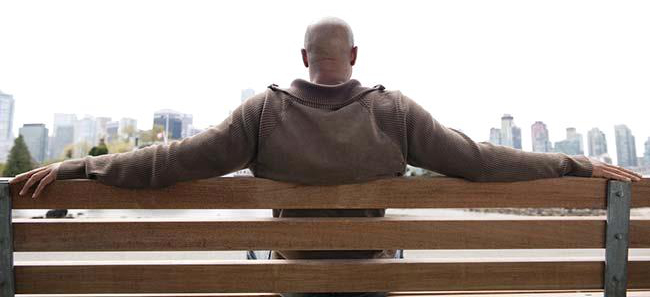 “Trust in the Lord with all your heart and lean not on your own understanding; in all your ways submit to him, and he will make your paths straight.” Pr 3:5-6
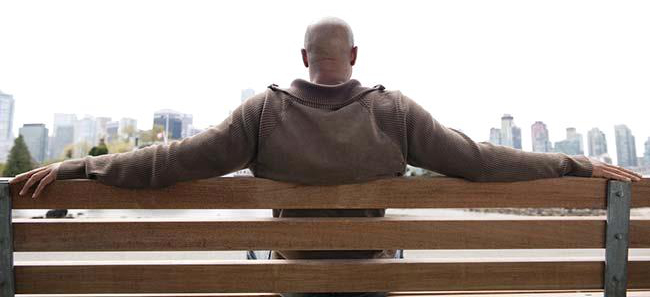 The PURPOSE of Waiting
Our willingness to wait reveals the VALUE
we place on what we’re waiting for.
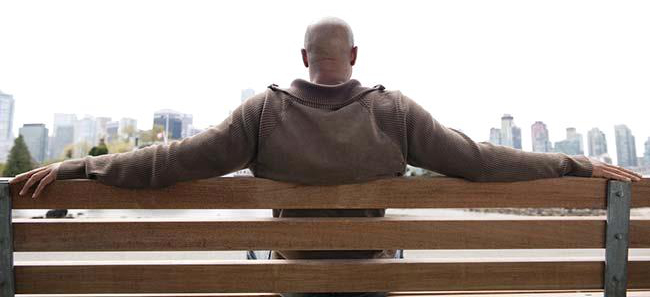 The PURPOSE of Waiting
Our willingness to wait reveals the VALUE
we place on what we’re waiting for.
Be Still and KNOW
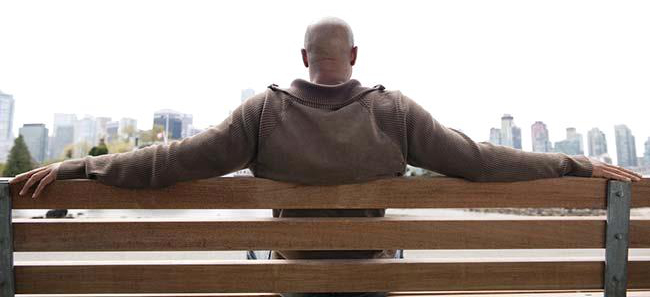 The PROMISE of Waiting
God sees those who hurt
God strengthens those who trust
God delivers those who wait
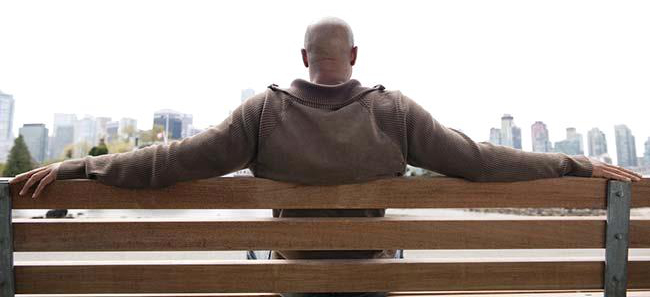 During that long period, the king of Egypt died. The Israelites groaned in their slavery and cried out, and their cry for help because of their slavery went up to God. God heard their groaning and he remembered his covenant with Abraham, with Isaac and with Jacob. So God looked on the Israelites and was concerned about them. Exodus 2:23-25
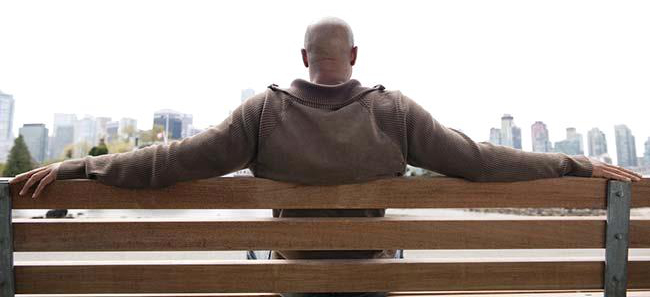 I remain confident of this:
I will see the goodness of the Lord in the land of the living. Wait for the Lord; be strong and take heart and wait for the Lord.
Psalm 27:13-14
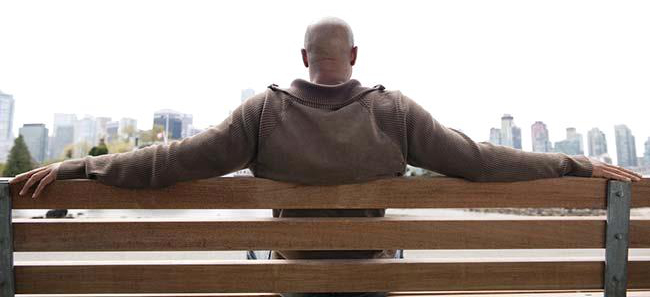 Those that wait upon the Lord shall renew their strength; they shall mount up with wings as eagles; they shall run, and not be weary; and they shall walk, and not faint. Isaiah 40:31
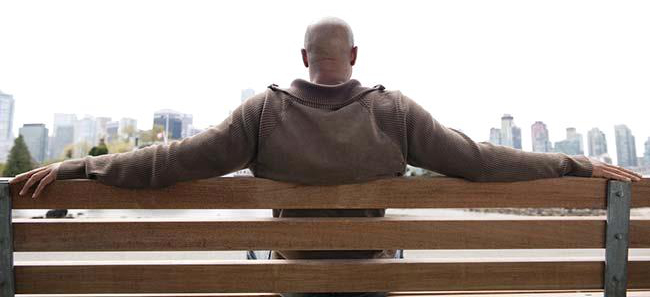